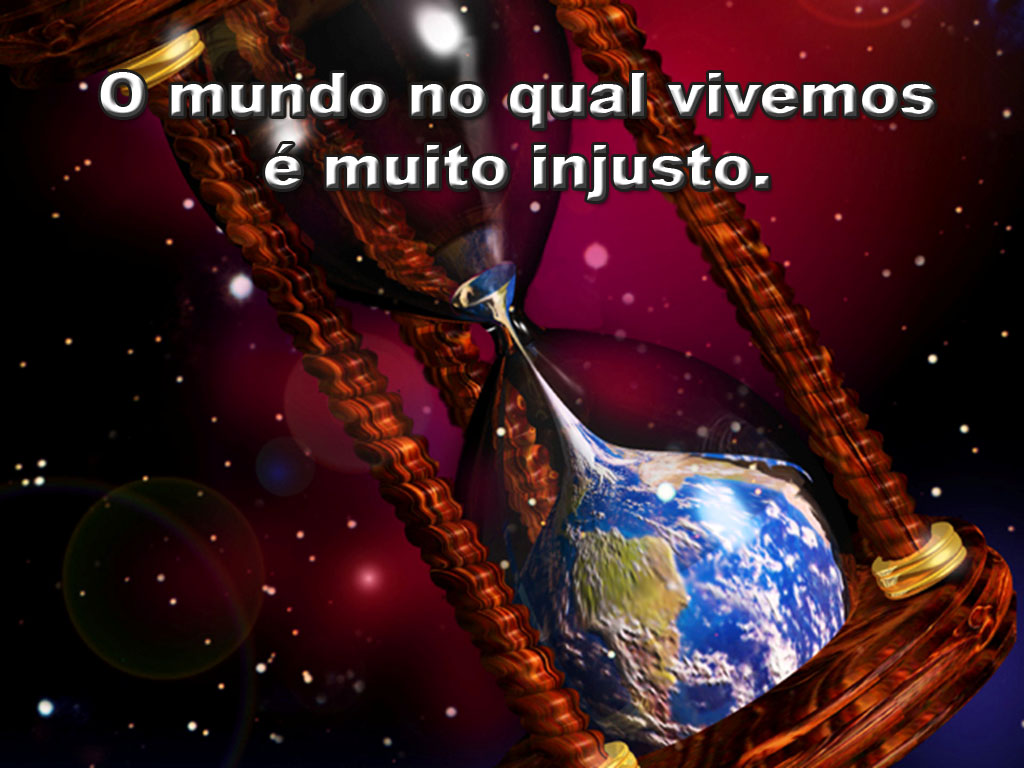 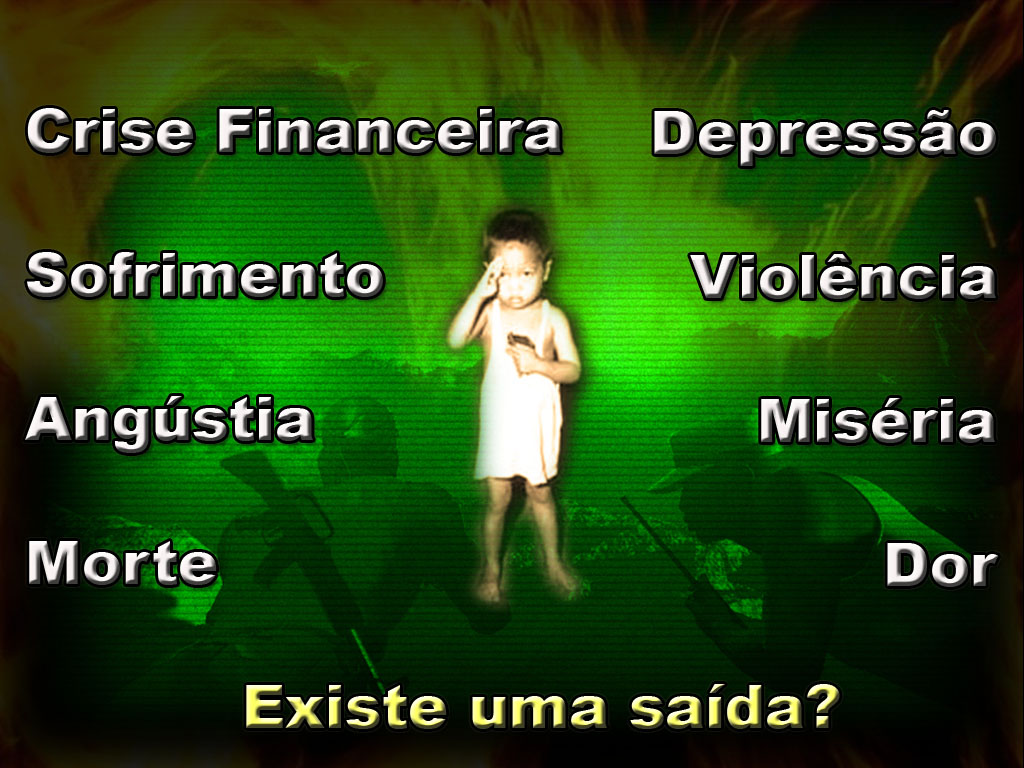 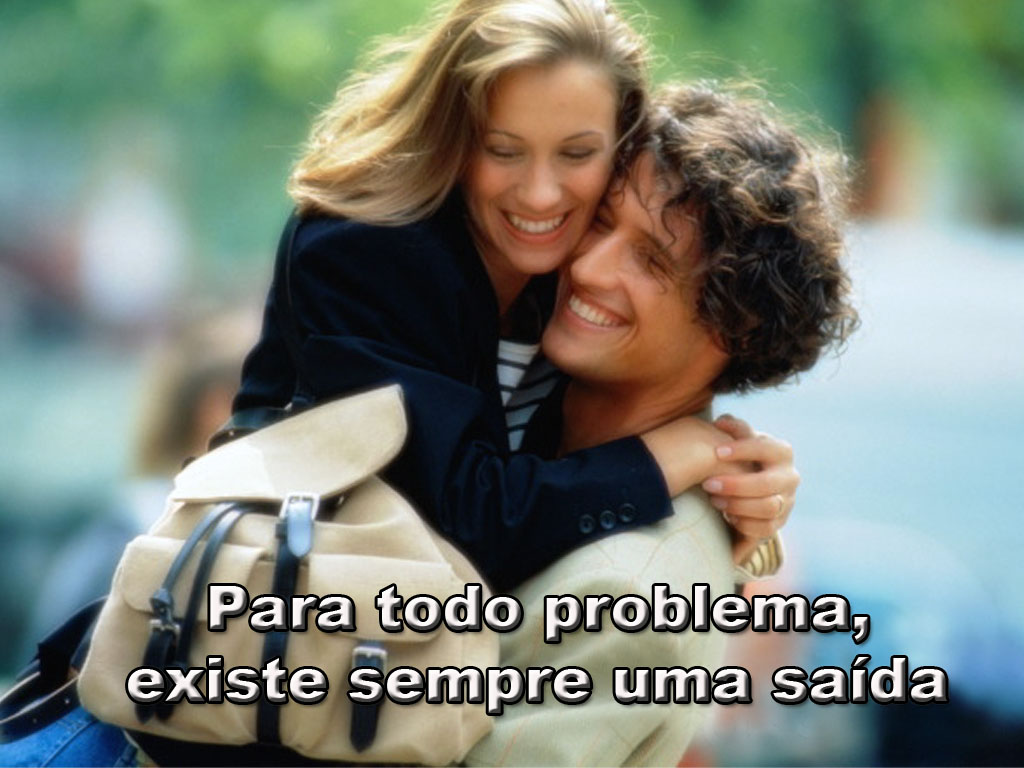 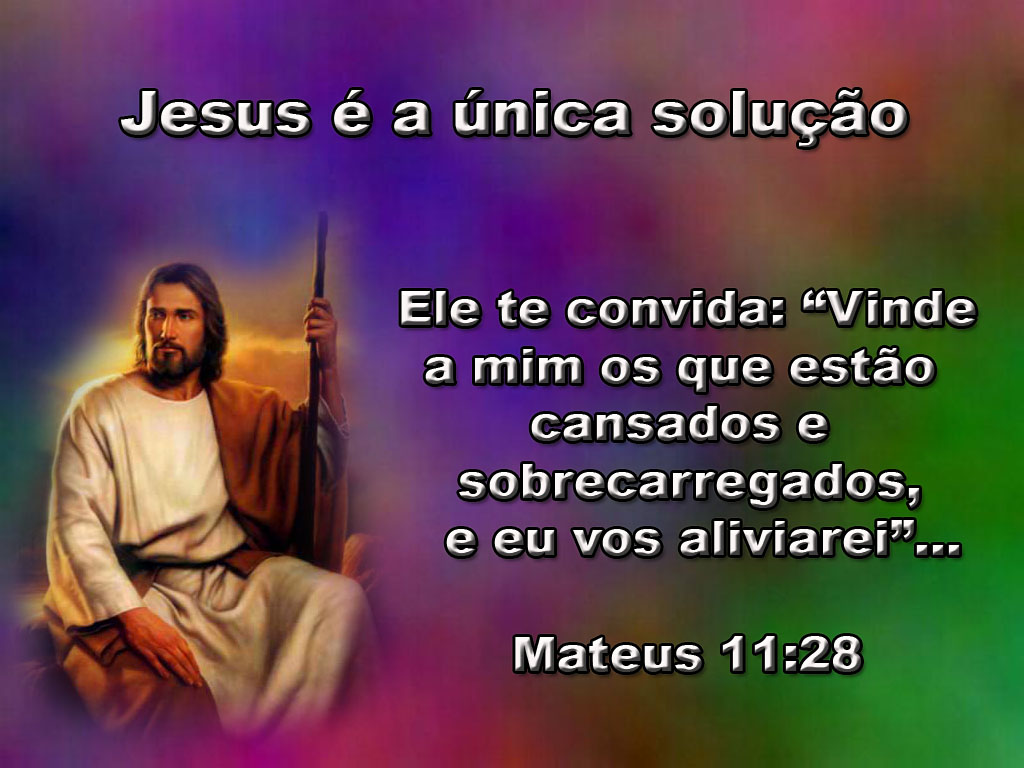 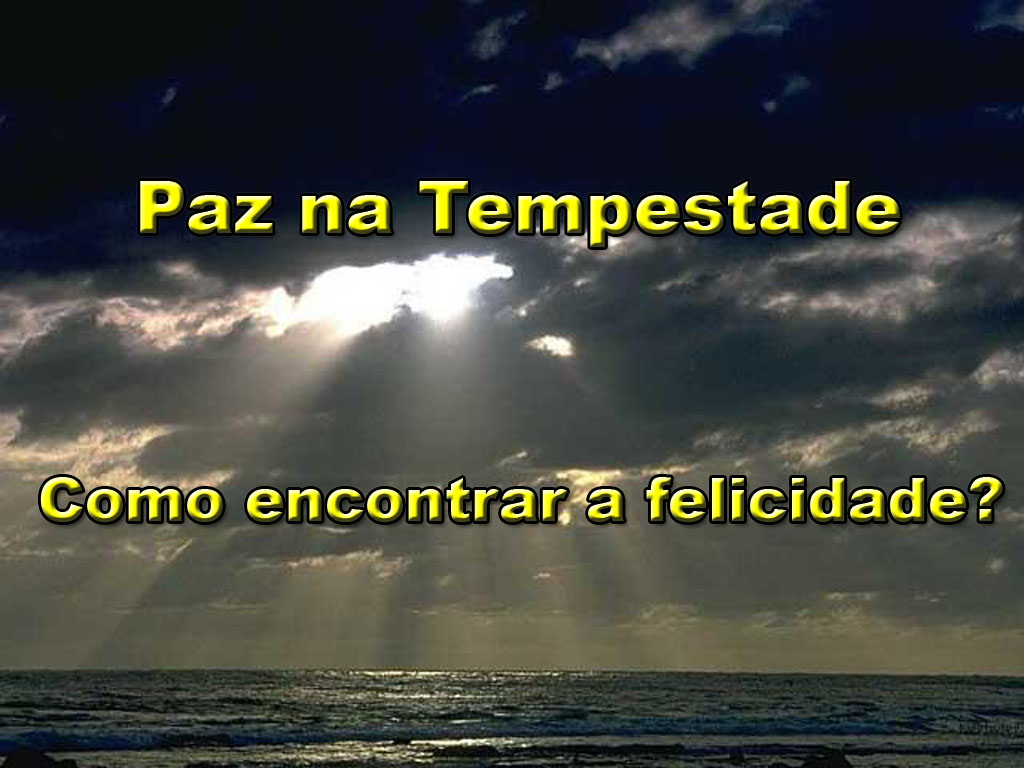 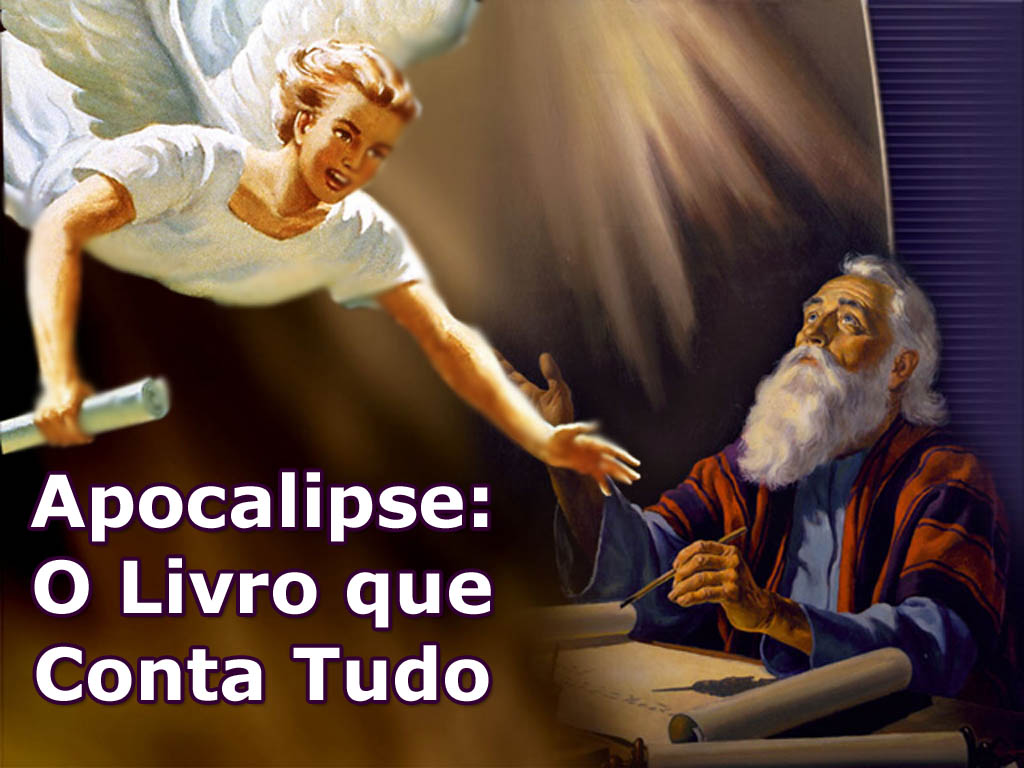 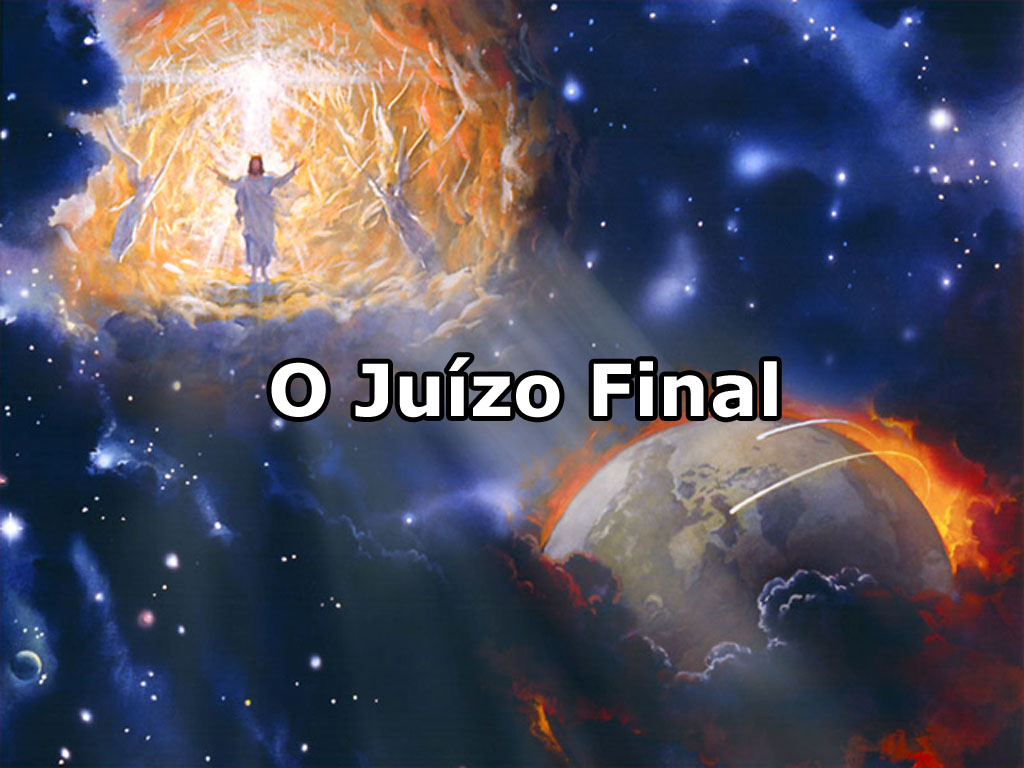 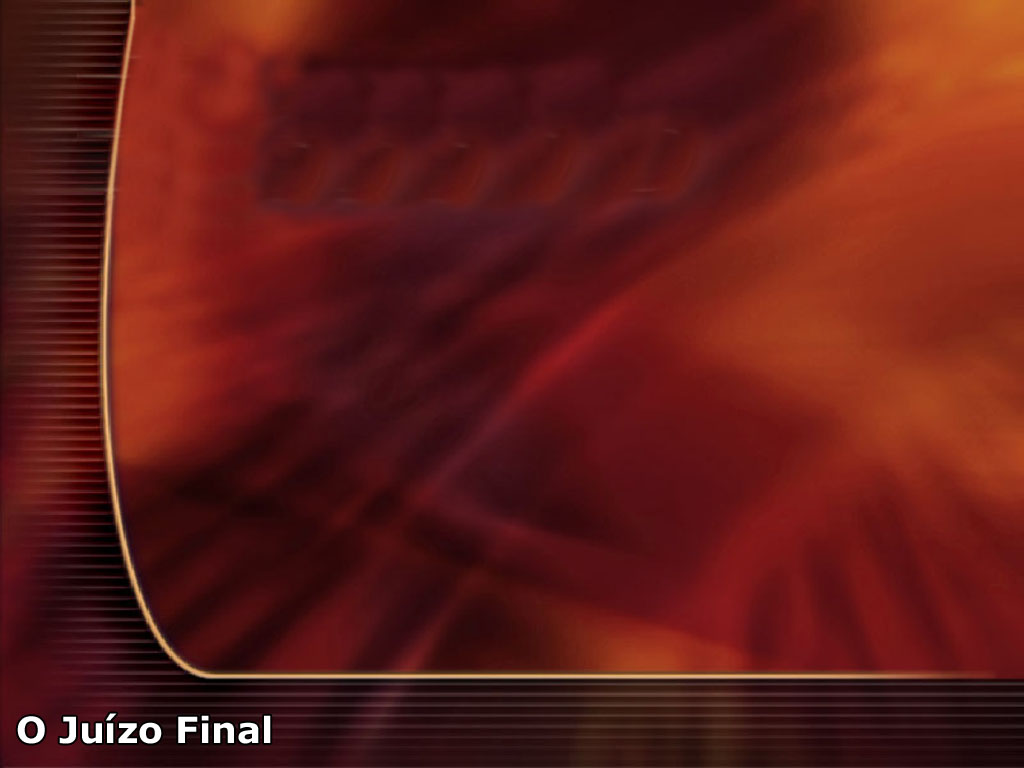 O JUÍZO FINAL E A ETERNIDADE
APOCALIPSE 20-22
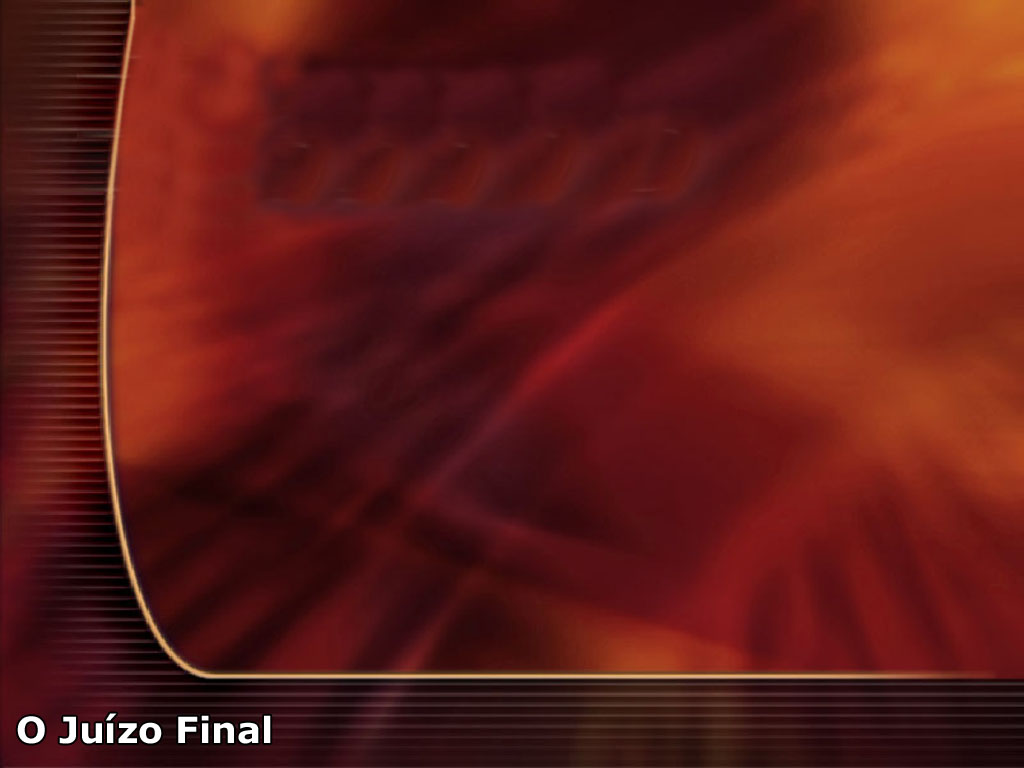 A Volta de Jesus

João 14:1-3
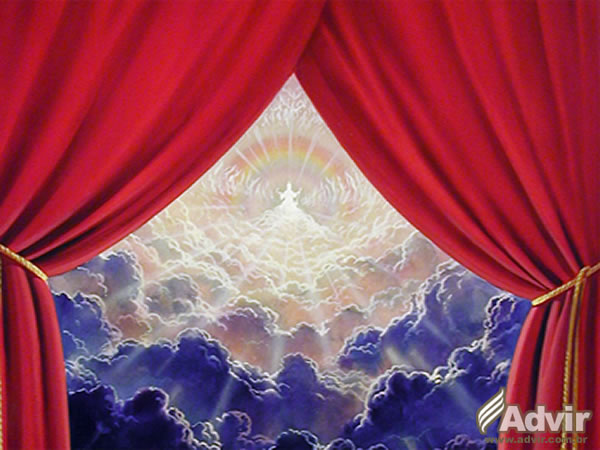 Virá com as nuvens. Ap. 1:7
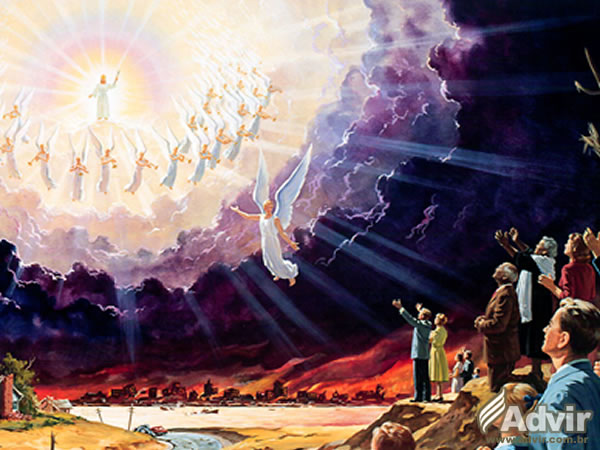 2. Todo olho o verá. Ap. 1:7
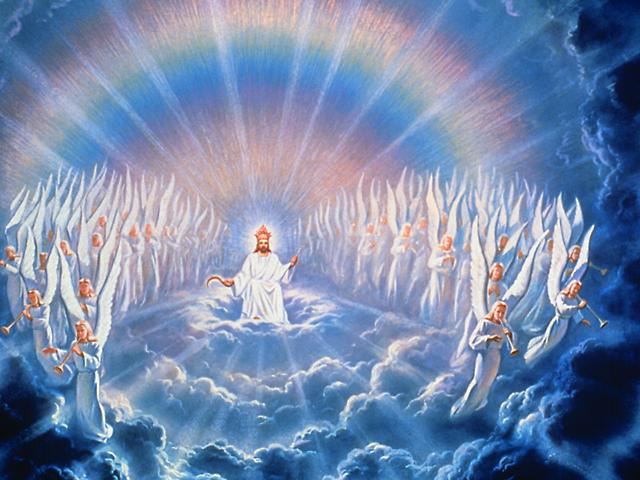 3. Com os anjos.       Mateus 16:27
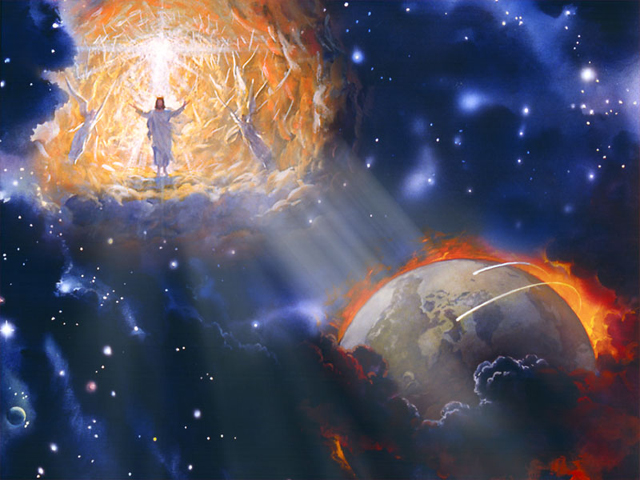 4. Poder e Glória. Lc.21:27
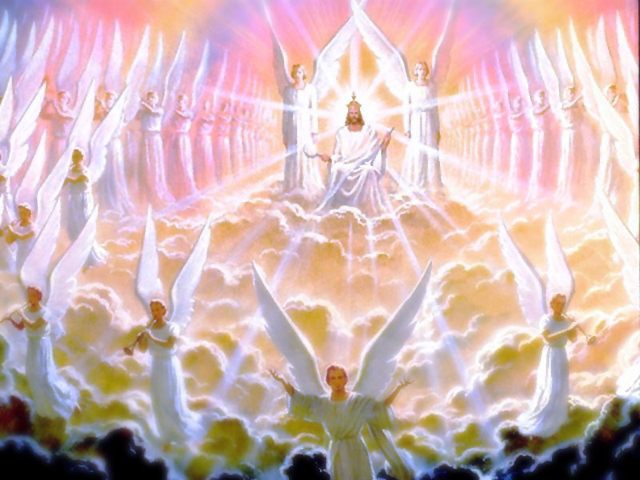 5. Rei dos reis e Senhor dos senhores. Ap. 19:16
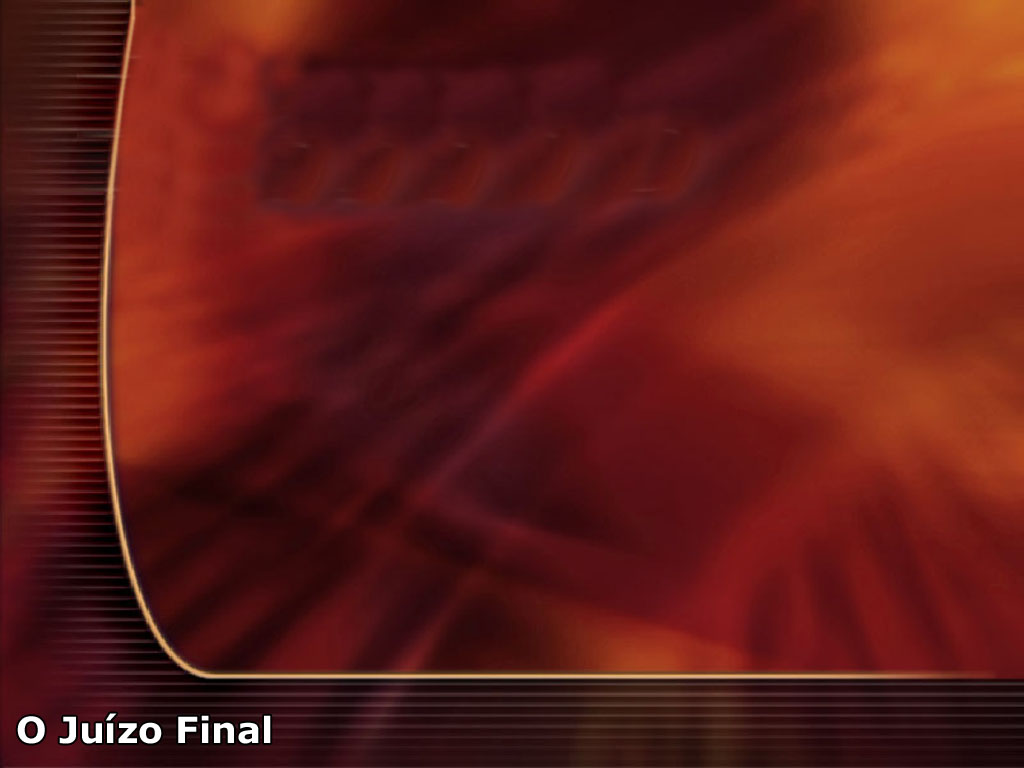 QUE ACONTECERÁ QUANDO ELE VOLTAR?
Vivos fiéis são transformados (I Cor. 15:50-55).
Vivos infiéis são destruídos   (II Tes. 1:8, 9; 2:8).
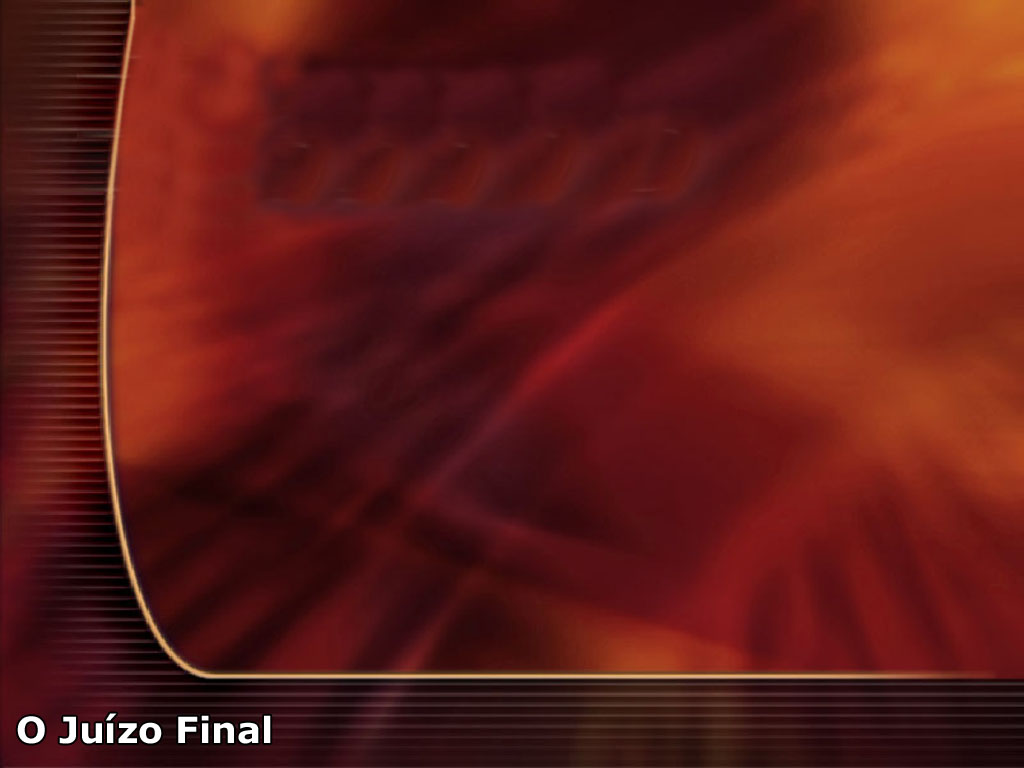 QUE ACONTECERÁ QUANDO ELE VOLTAR?
Mortos fiéis ressuscitam.     (I Tes. 4:16)
 Mortos infiéis permanecem mortos por mil anos.       (Ap. 20:5)
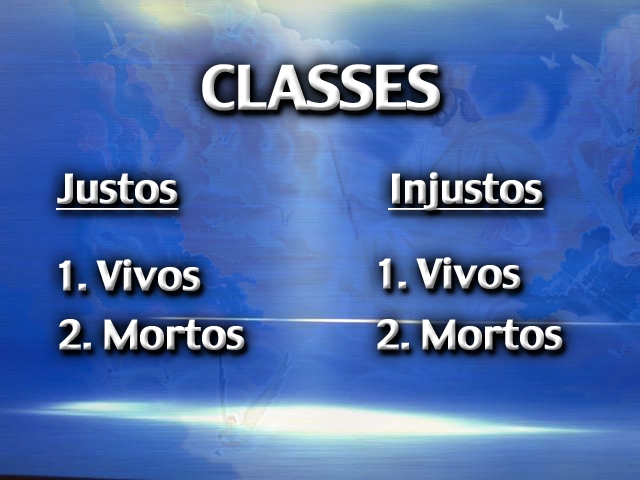 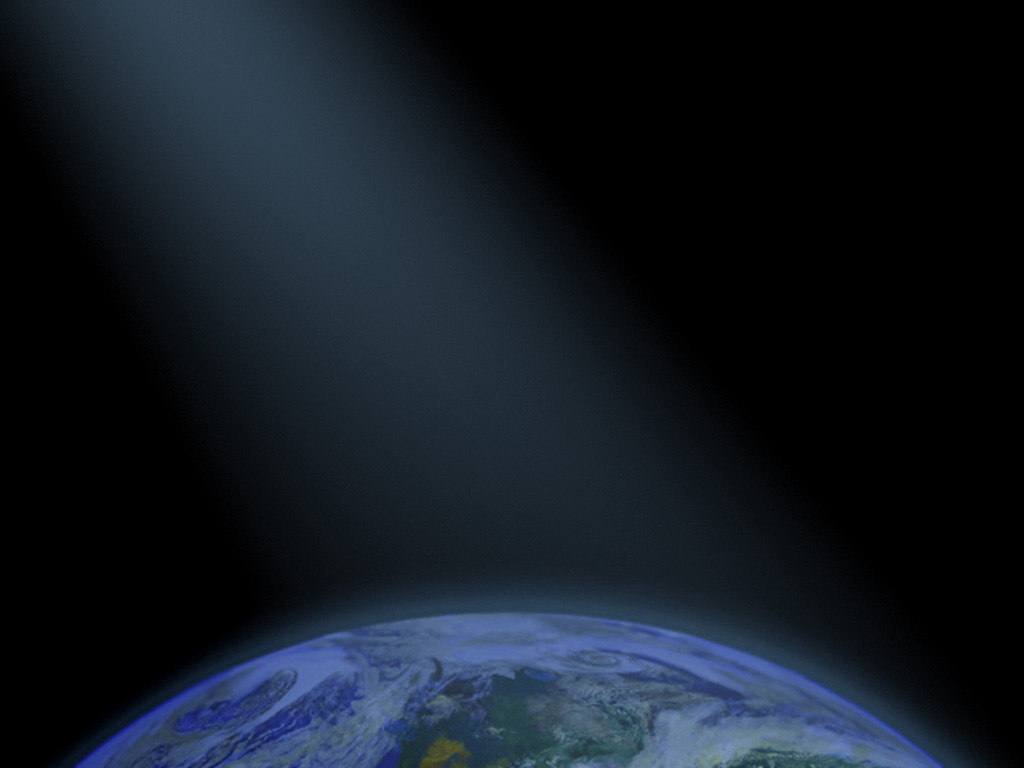 A terra depois da volta de Cristo

Jeremias 4:23-27
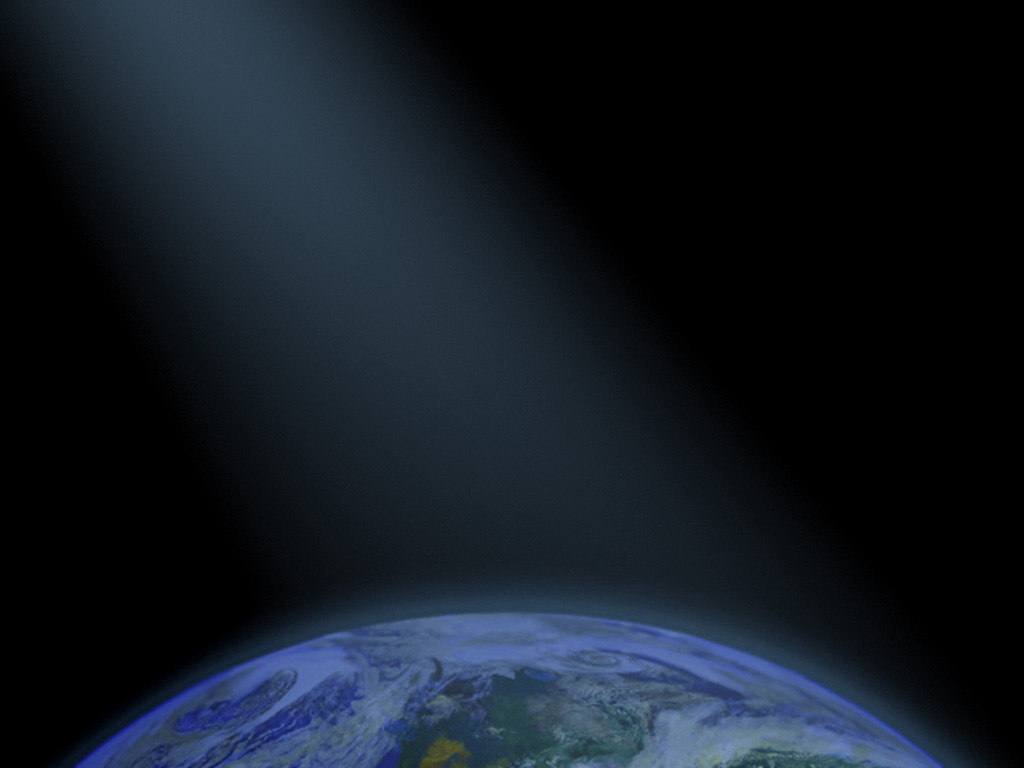 SEM FORMA 
 VAZIA
 SEM LUZ
 TERREMOTOS
 SEM SERES HUMANOS
 DESERTA
 SEM CIDADES
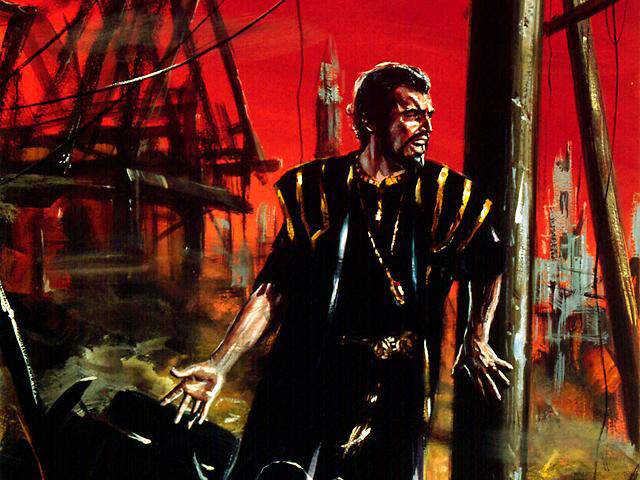 ONDE ESTARÁ SATANÁS DURANTE OS MIL ANOS?
APOCALIPSE 20:1-3
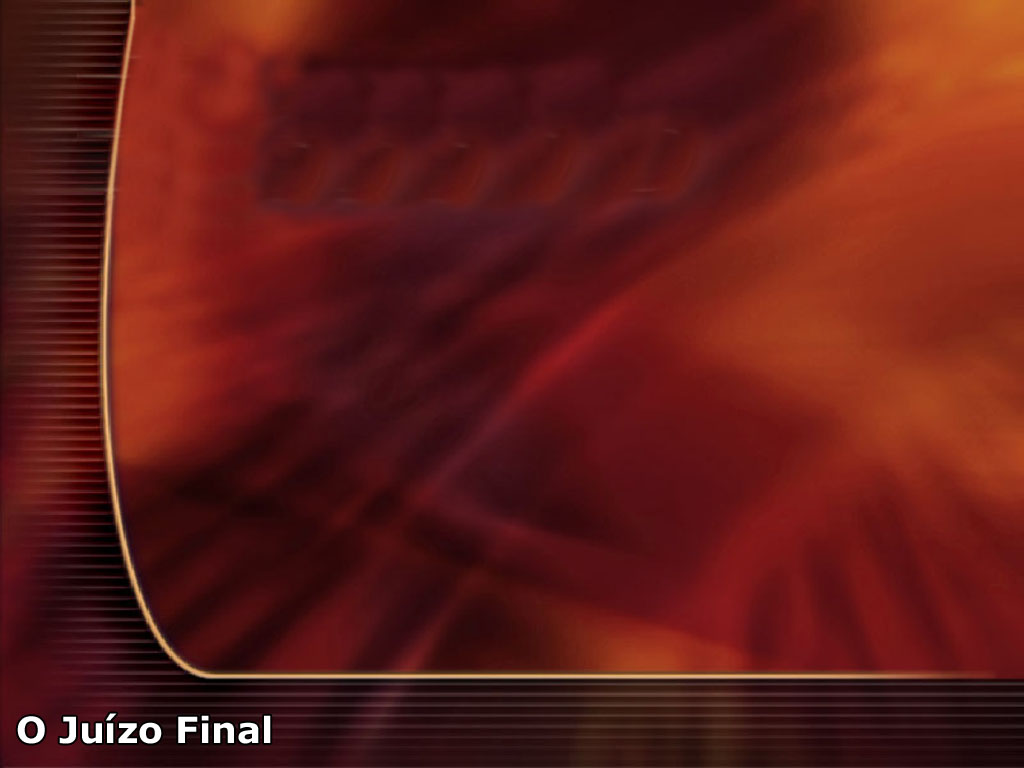 ONDE ESTARÁ O POVO DE DEUS DURANTE OS MIL ANOS?
APOCALIPSE 20:4
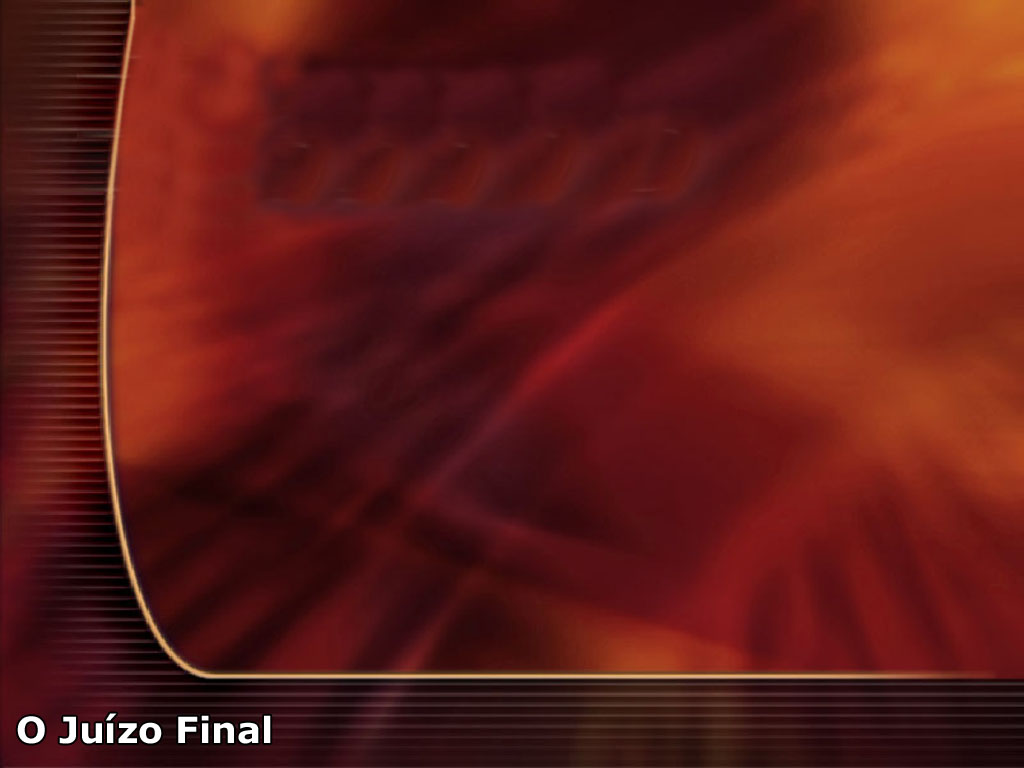 Onde estarão os fiéis e o que farão durante o Milênio?
“...aos quais foi dada autoridade de julgar...” (Apocalipse 20:4).
“...e viveram e reinaram com Cristo durante mil anos” (Apocalipse 20:4).
“...havemos de julgar os anjos...”             (I Coríntios 6:3).
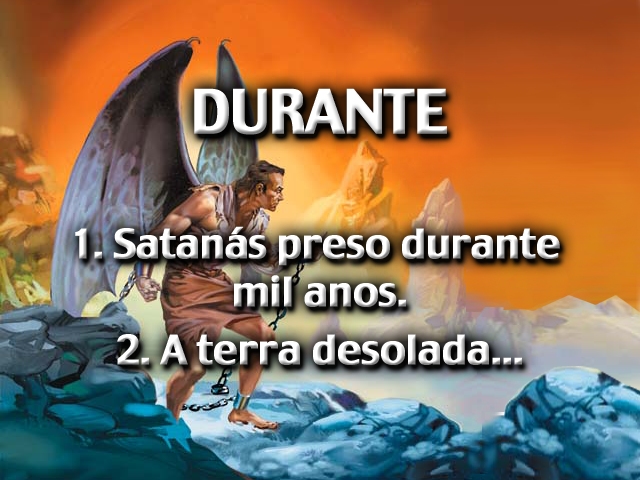 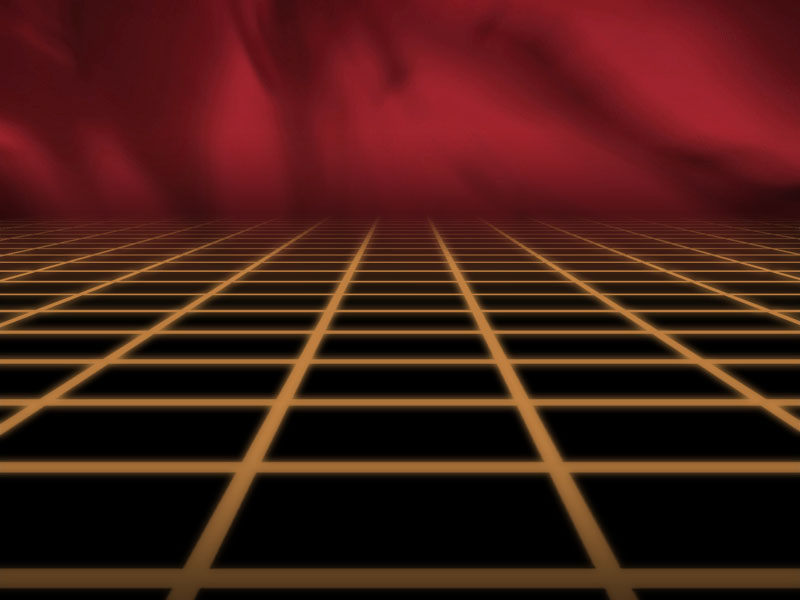 O QUE ACONTECERÁ APÓS O MILÊNIO?
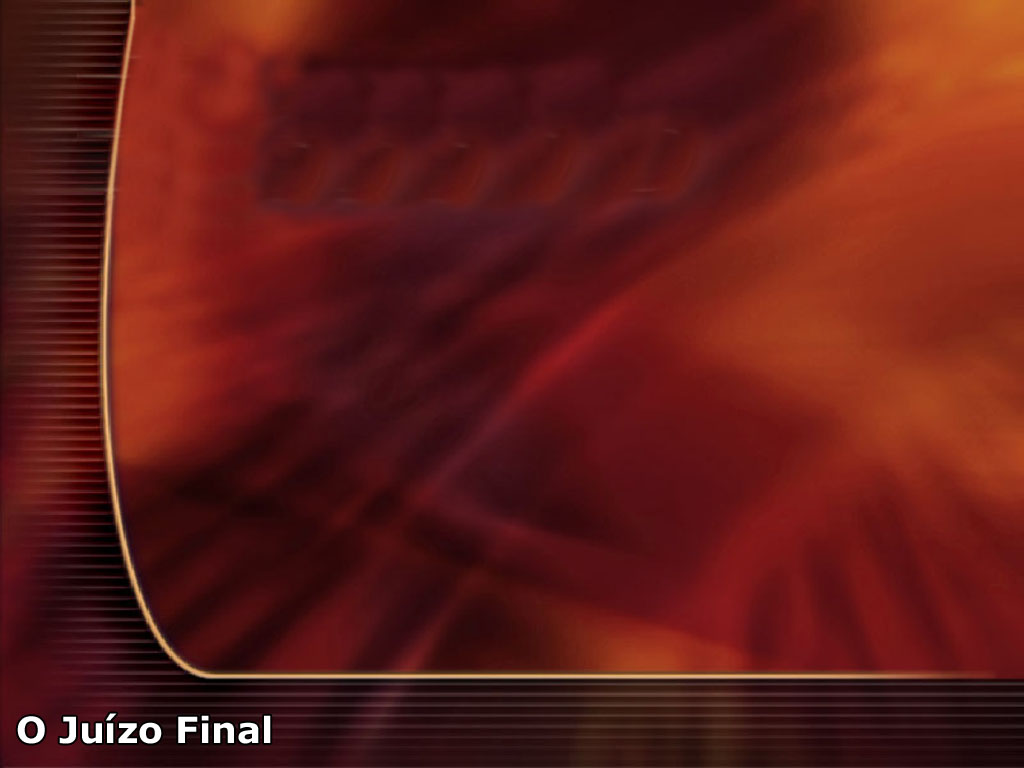 “Ao fim dos mil anos, Cristo volta novamente à Terra. É acompanhado pelo exército dos remidos, e seguido por um cortejo de anjos. Descendo com grande majestade, ordena aos ímpios mortos que ressuscitem para receberem a condenação. Cristo desce sobre o Monte das Oliveiras.” (Zc.14:4-5; G.C. 662)
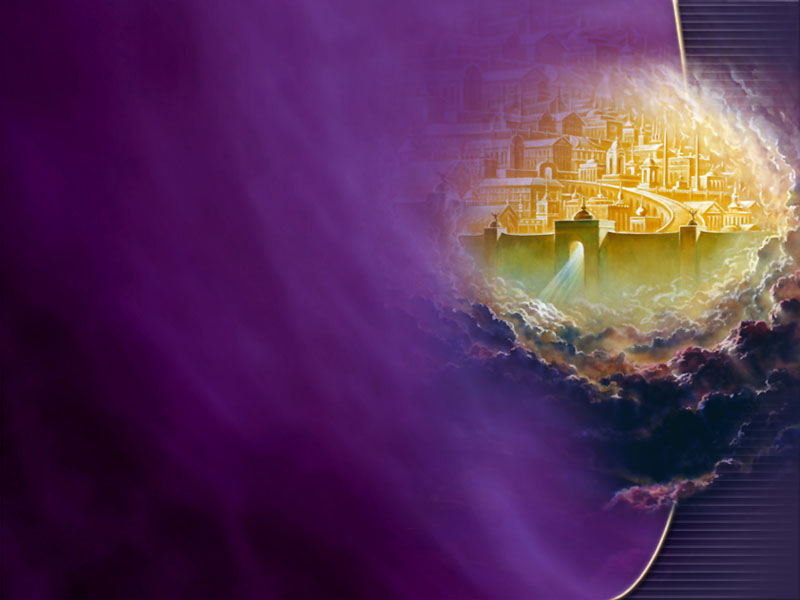 A santa cidade de Deus
“Vi também a cidade santa, a nova Jerusalém, que descia do céu, da parte de Deus, ataviada como noiva adornada para o seu esposo” (Ap. 21:2).
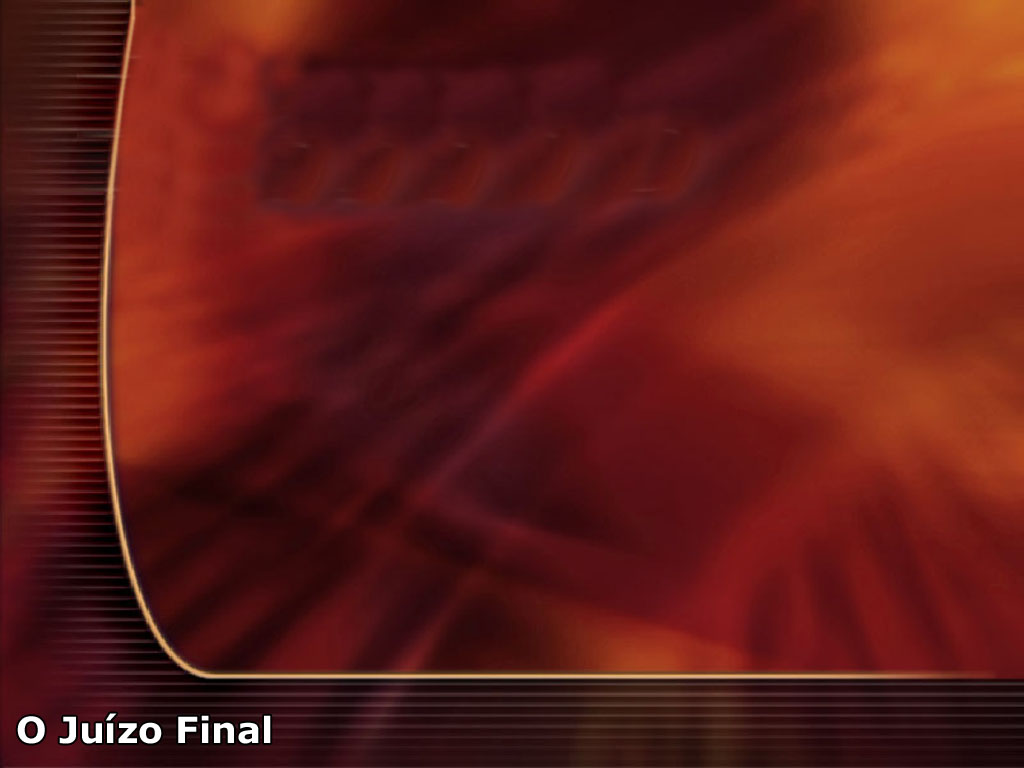 O JULGAMENTO FINAL
APOCALIPSE 20:11-12
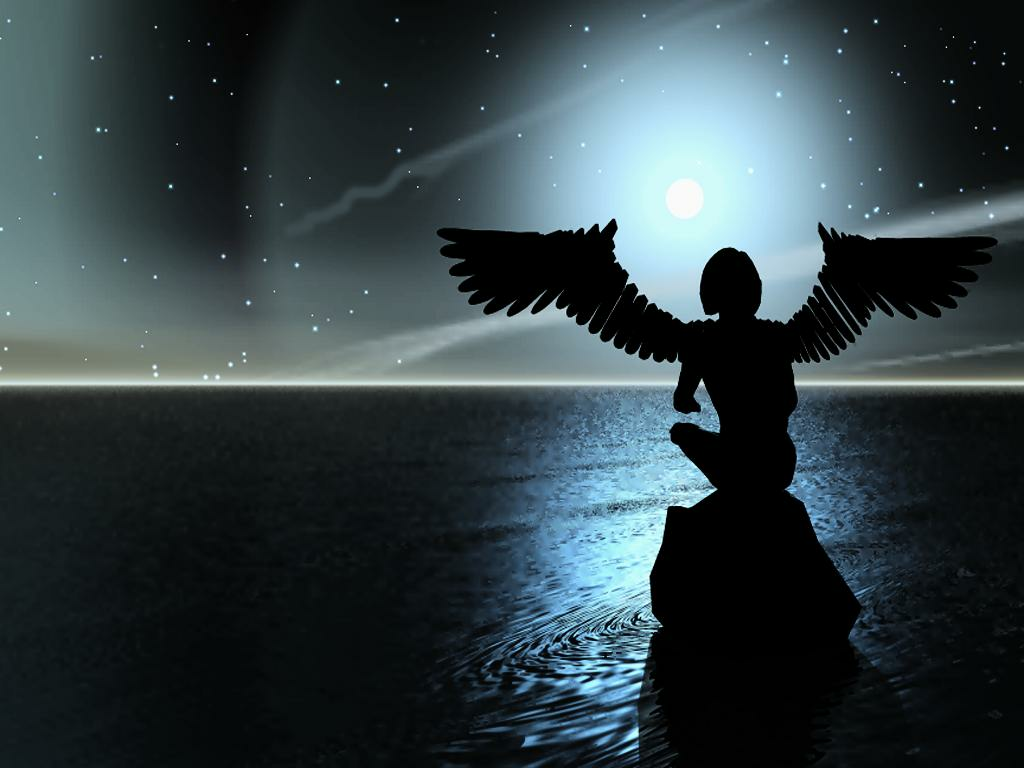 SATANÁS APÓS O JULGAMENTO
“Sairá a seduzir as nações que há nos quatros cantos da terra. Gogue e Magogue, a fim de reuni-las para a peleja. O número dessas é como a areia do mar”. (Ap. 20:9)
“Marcharam, então, pela superfície da terra e sitiaram ... a cidade querida; desceu, porém, fogo dos céus e os consumiu” (Ap20:9)
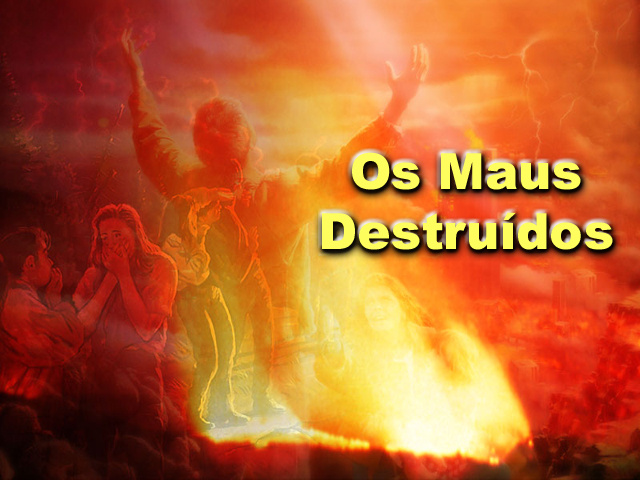 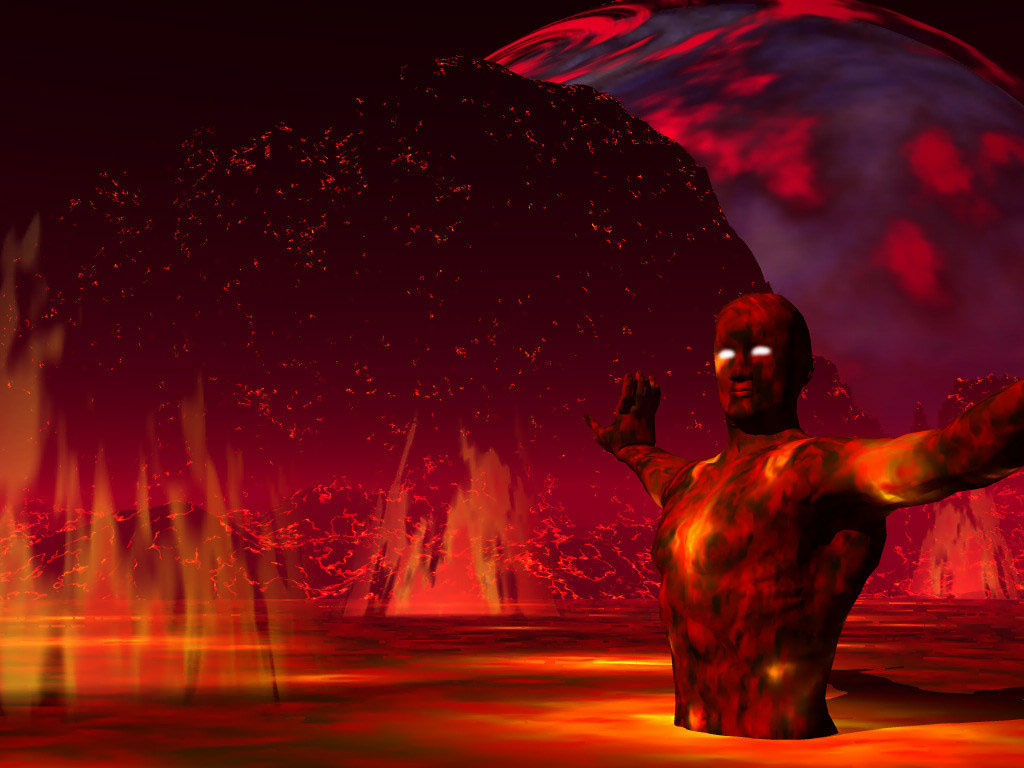 Será o fim do pecado e do diabo, no lago de fogo e enxofre. (Ap. 20:10)
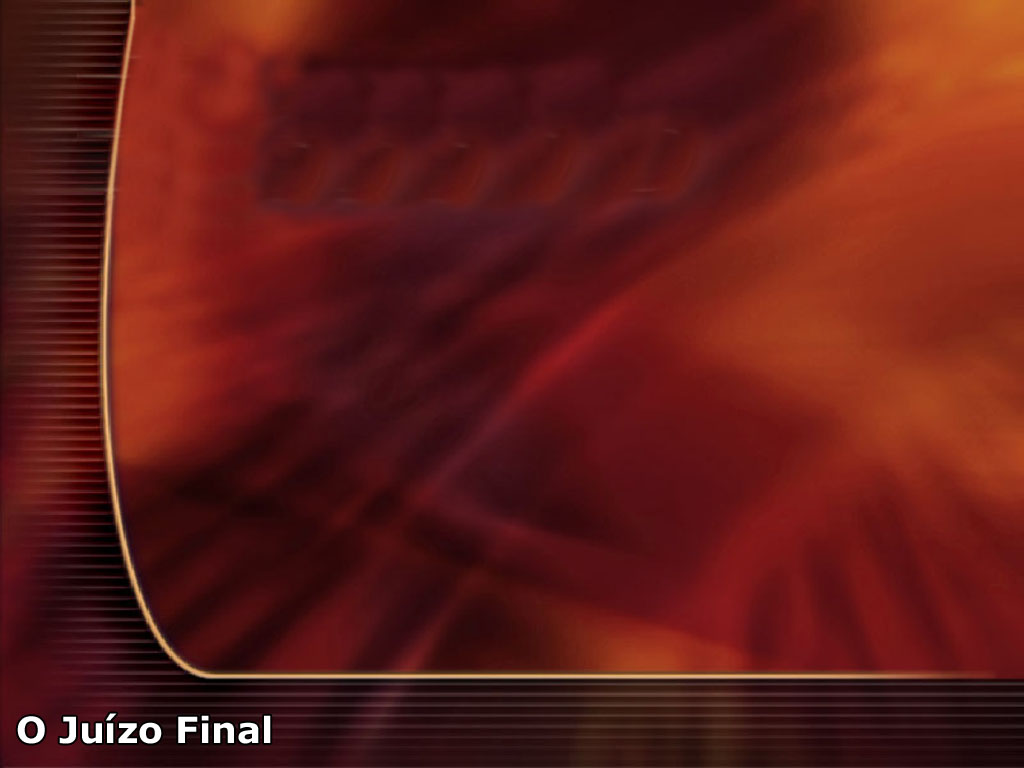 TODOS OS ÍMPIOS SERÃO DESTRUÍDOS
Salmo 11:6
Isaías 33:12
II Tessalonicenses 1:8,9
Malaquias 4:1-3
Ezequiel 33:11
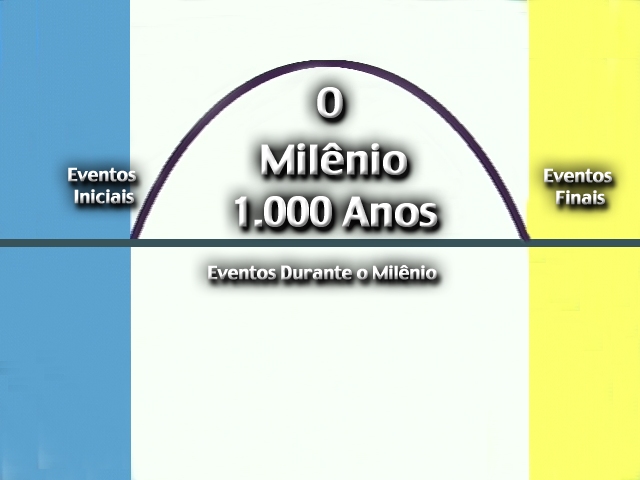 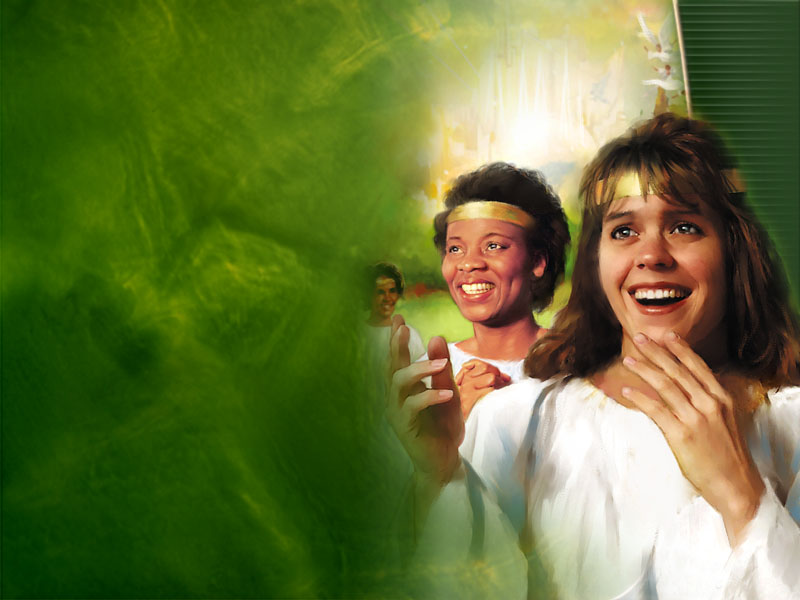 O ÉDEN RESTAURADO
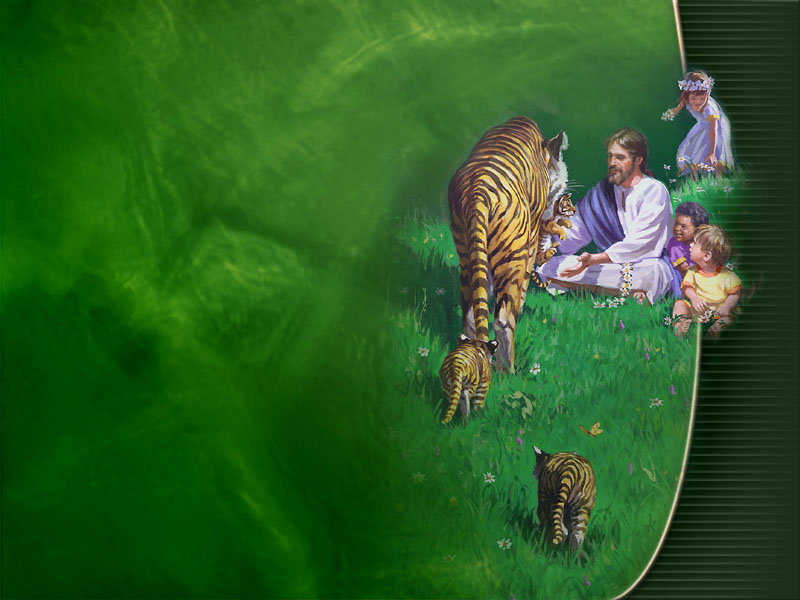 “Nós, porém, segundo a Sua promessa, esperamos novos céus    e nova Terra, nos quais habita a justiça” (II Pe. 3:13). “Deus habitará com eles. Eles serão povos de Deus e Deus mesmo estará com eles” (Ap. 21:3).
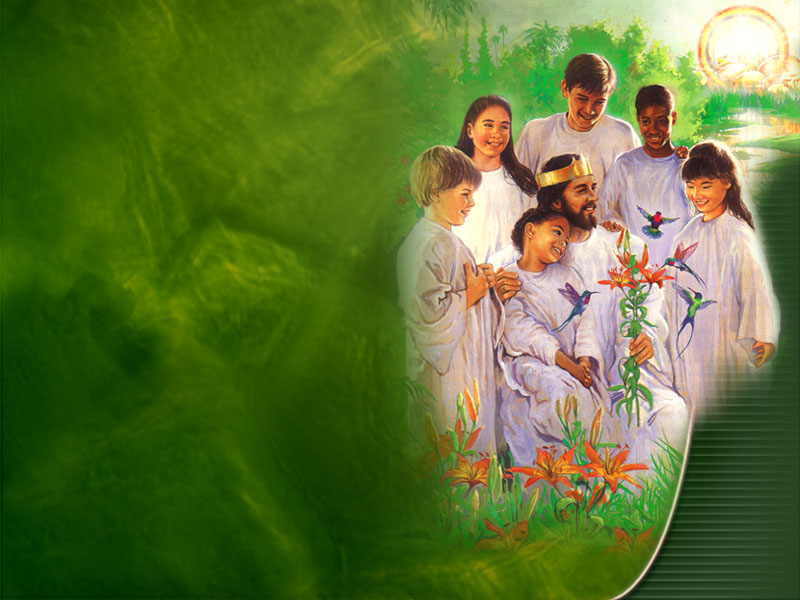 Será um lar de paz e alegria, para sempre.
Quantos anos você vai viver?
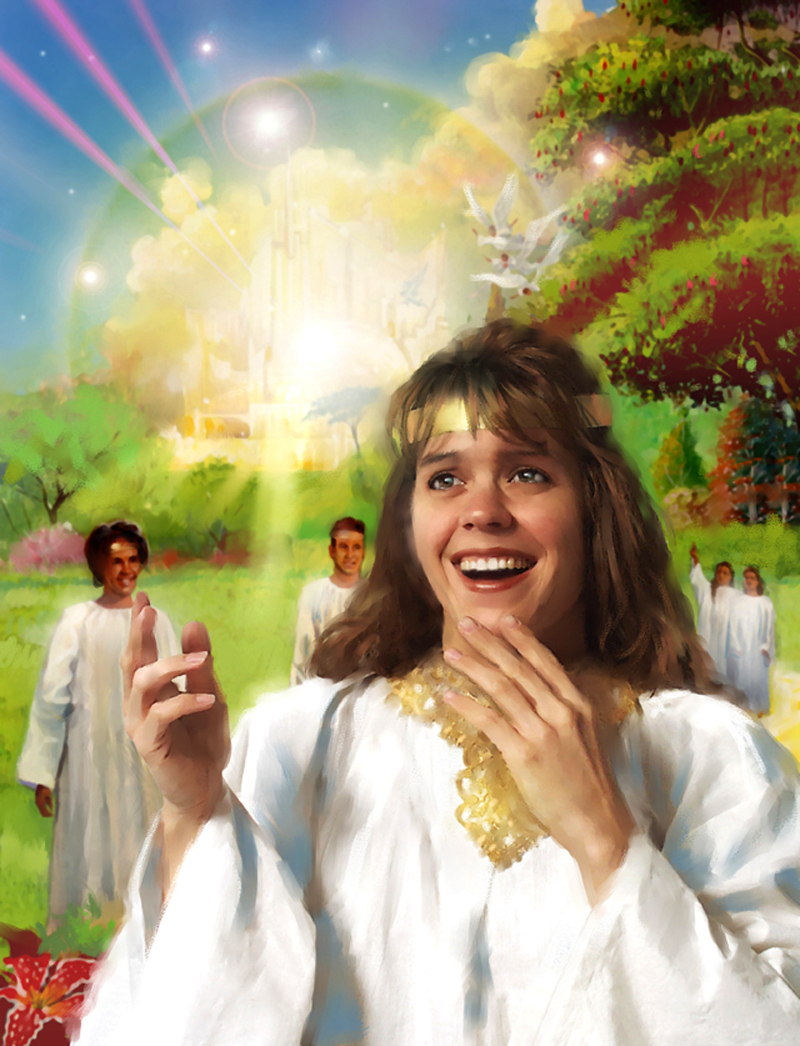 O SOFRIMENTO E A MORTE NÃO EXISTIRÃO MAIS
APOCALIPSE 21:3-8 APOCALIPSE 22:1-5
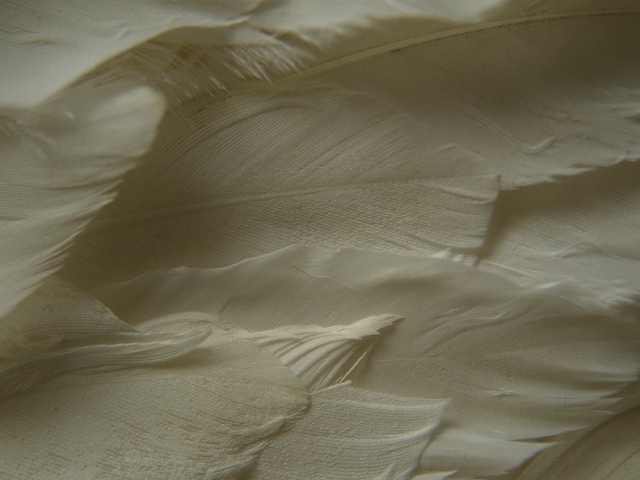 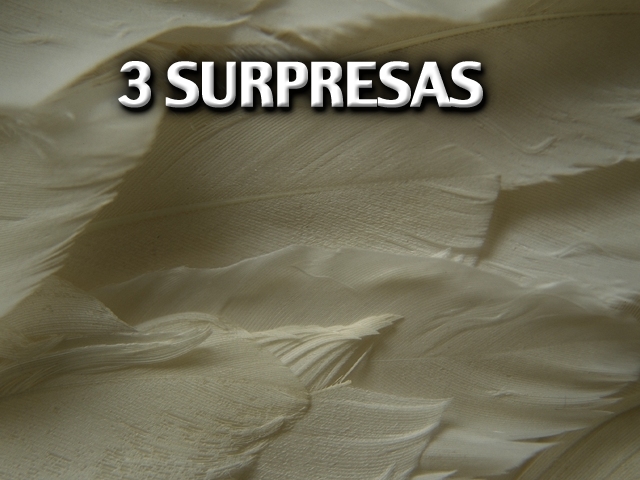 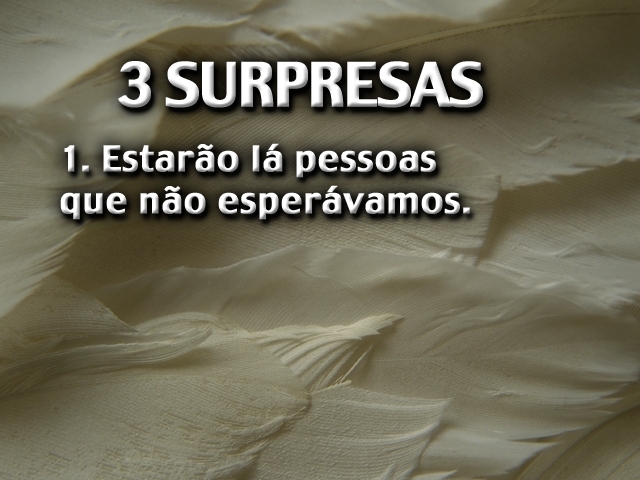 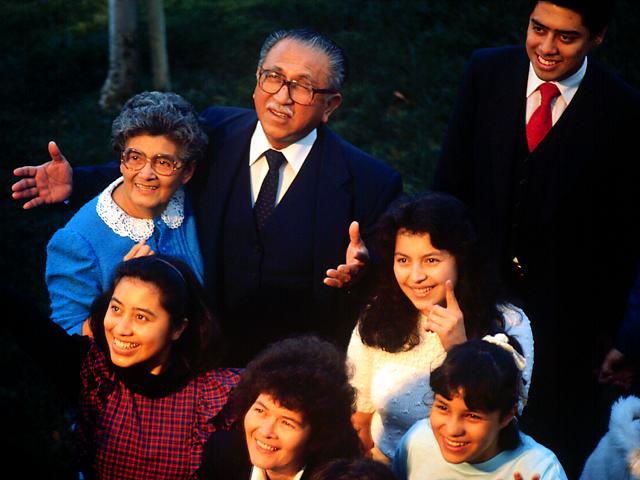 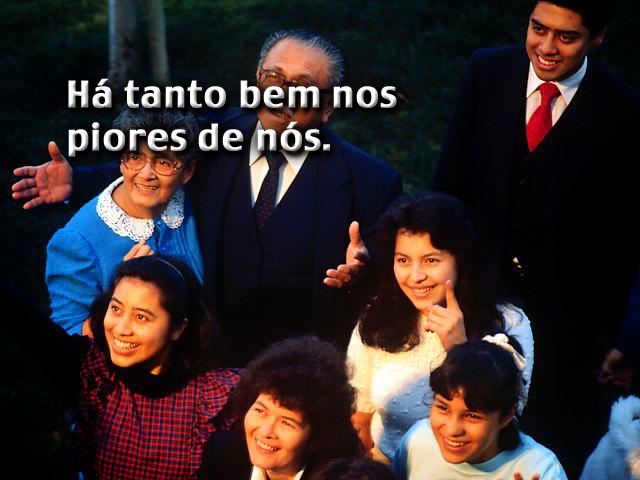 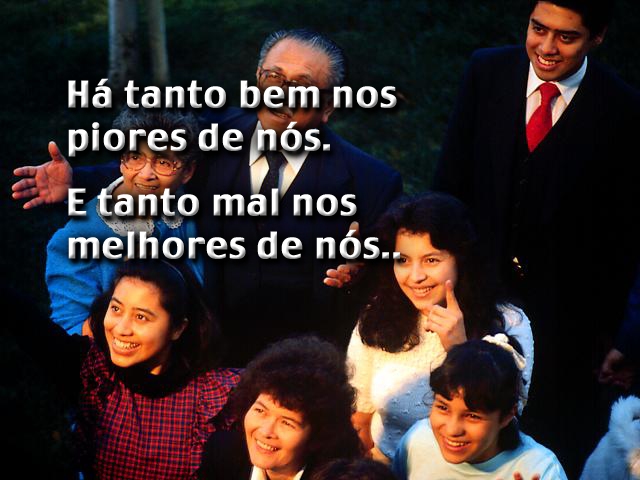 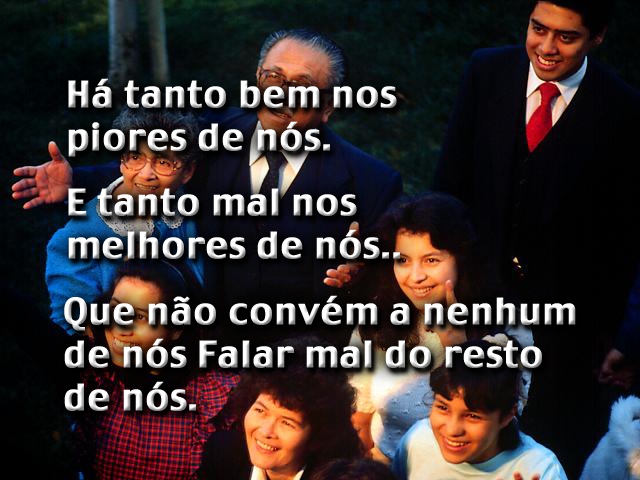 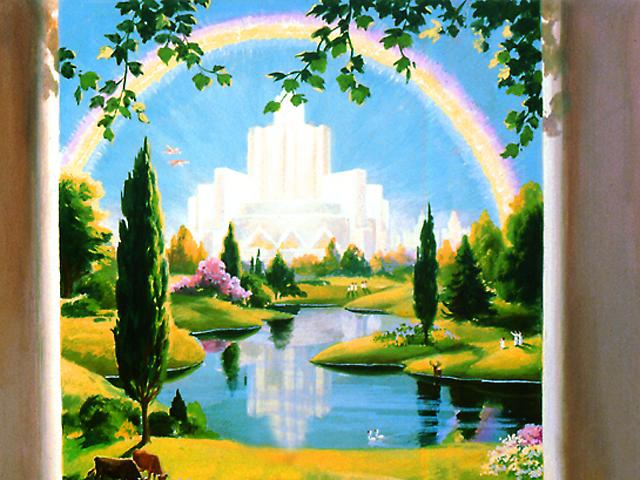 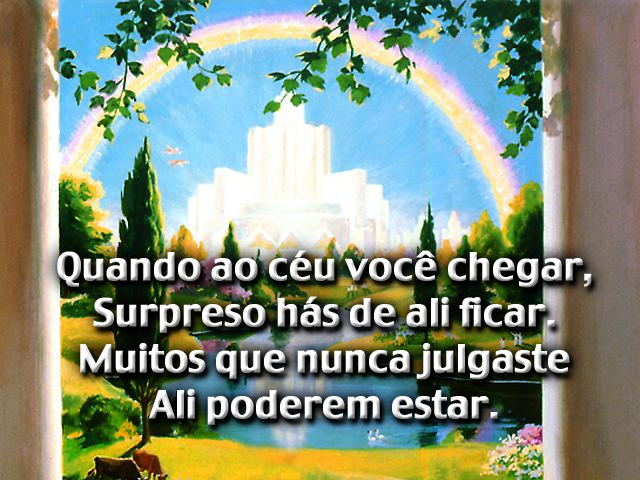 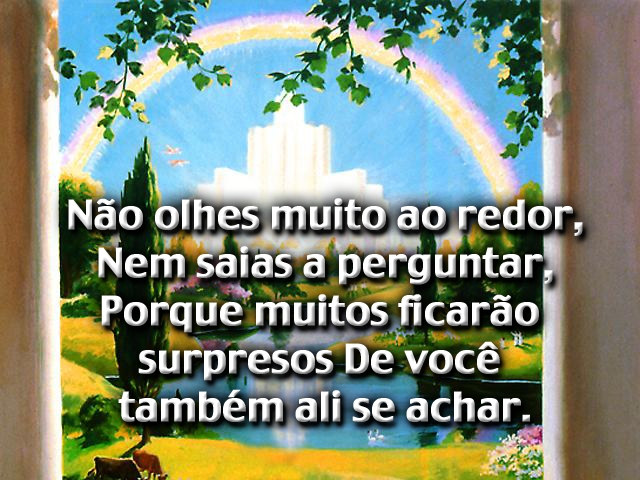 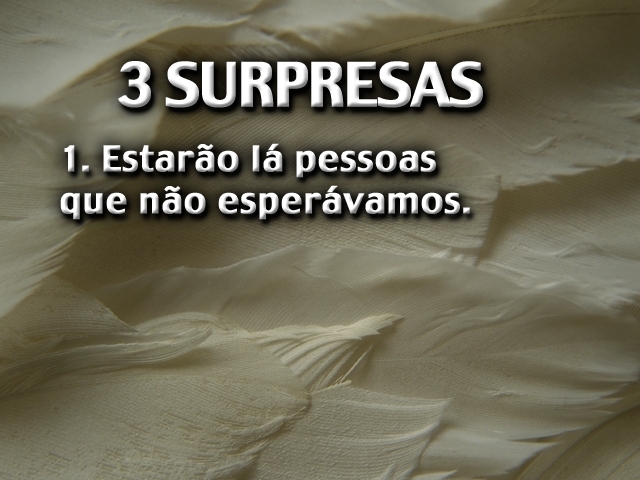 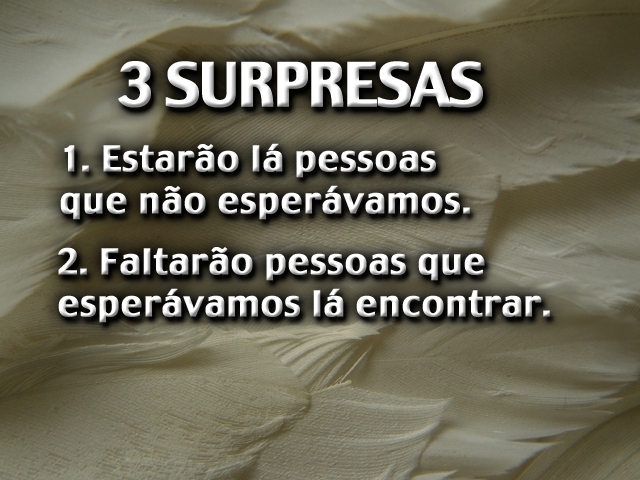 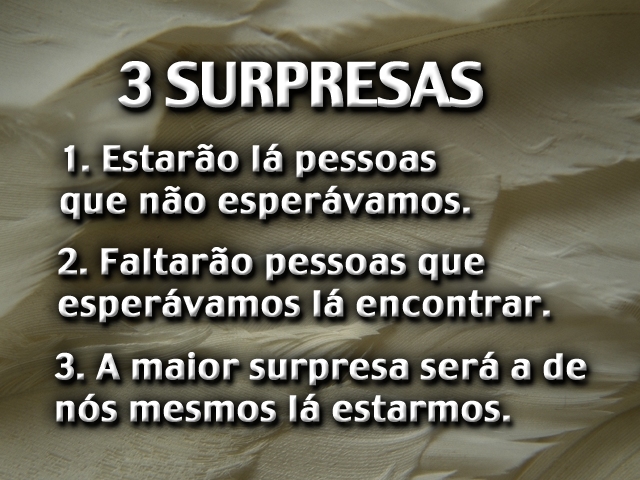 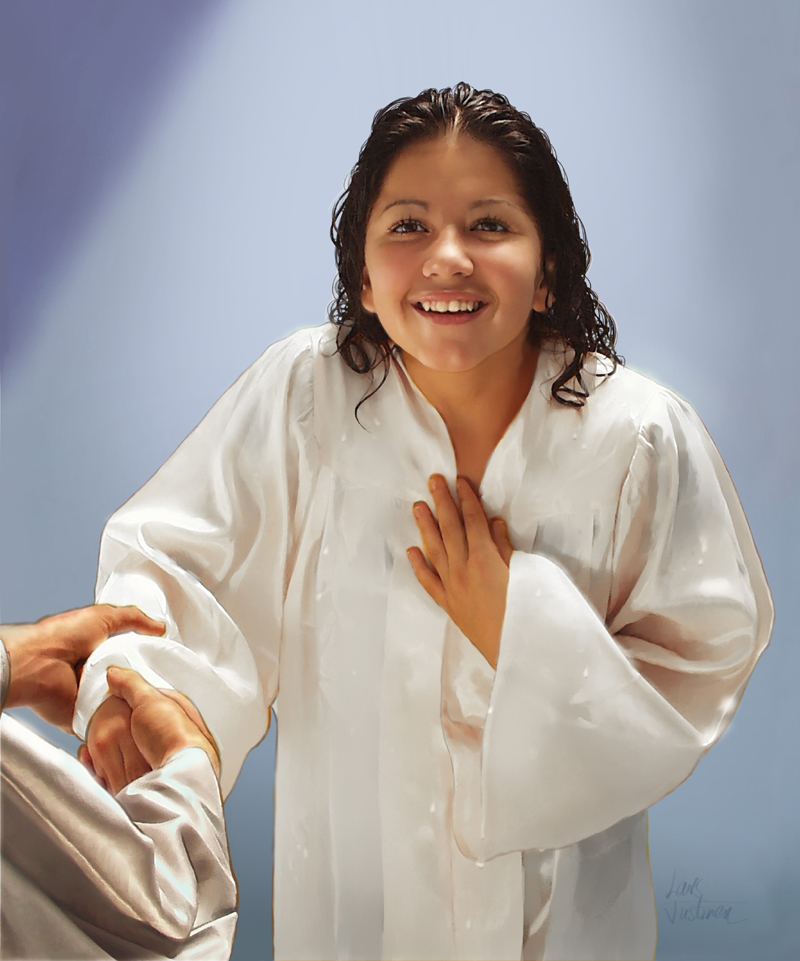 QUAL DEVE SER A SUA DECISÃO?
MATEUS 24:13
APOCALIPSE 2:10
MARCOS 16:16
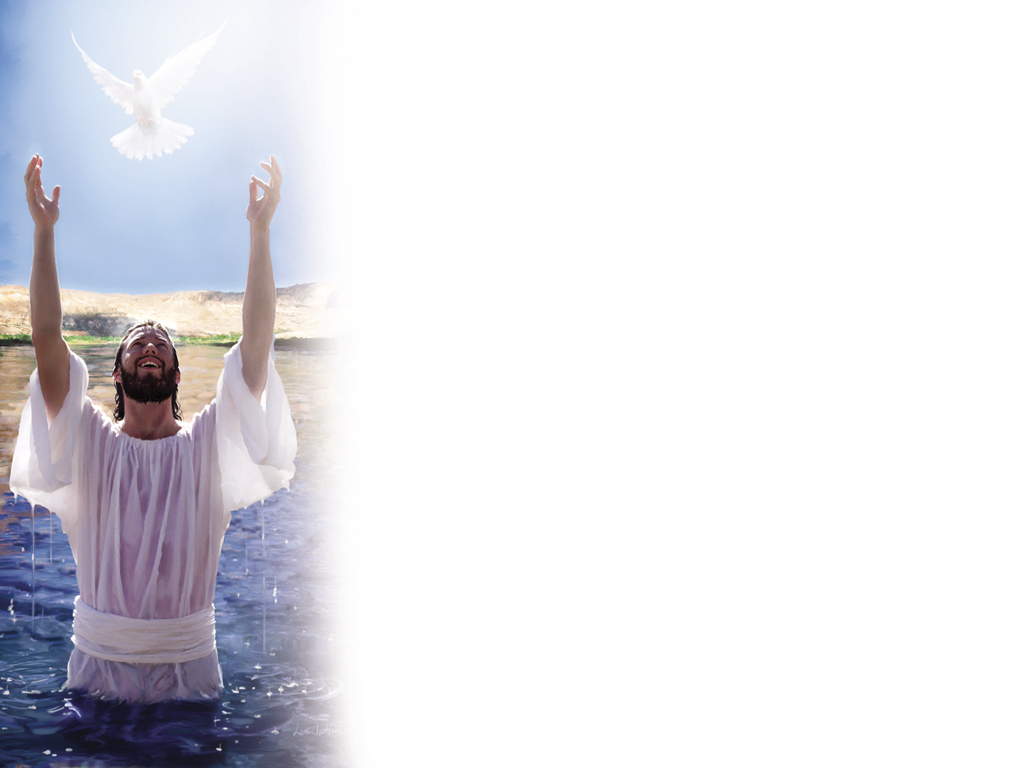 Disse Jesus: “Quem crer e for batizado será salvo; quem, porém, não crer será condenado”. (Mc.16:16)
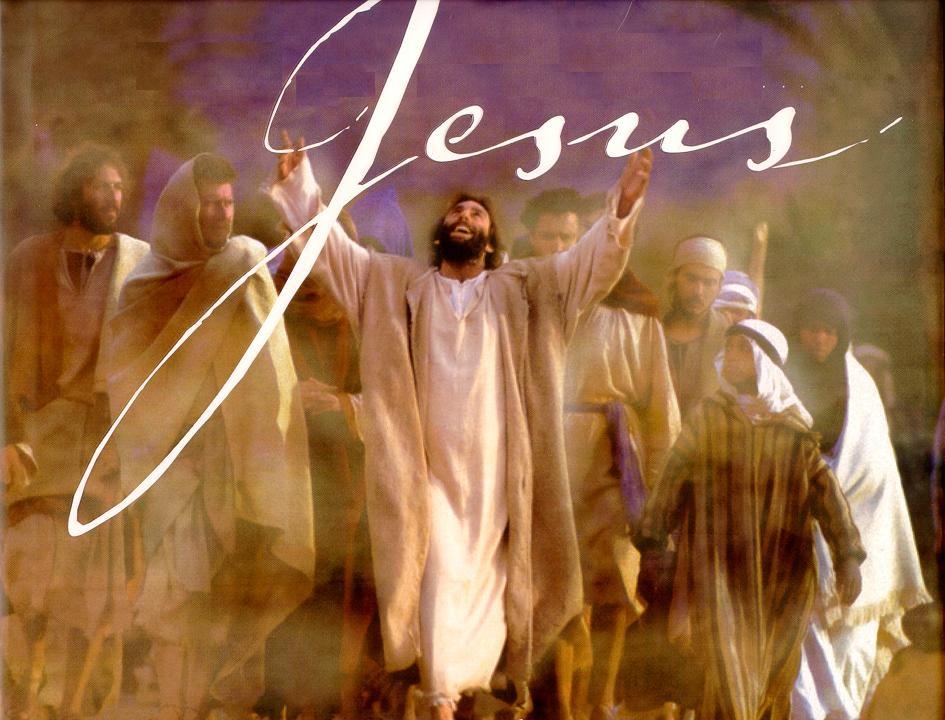